Density
Density is the relationship between an object’s volume and its mass.
Volume is 
the amount of space an object takes up.
Volume is measured in 
cubic centimeters (cm3) or milliliters (mL)
Mass is the measurement of how much “stuff” is in an object, sort of like weight
Mass is measured in grams
Take a look at the two boxes below. Each box has the same volume. If each ball has the same mass, which box would weigh more? Why?
Take a look at the two boxes below. Each box has the same volume. If each ball has the same mass, which box would weigh more? Why?
Take a look at the two boxes below. Each box has the same volume. If each ball has the same mass, which box would weigh more? Why?
Take a look at the two boxes below. Each box has the same volume. If each ball has the same mass, which box would weigh more? Why?
This box weighs more because it has more mass per volume
More mass inside of its volume
This property is called density
What is density?
Density is a measure of how much matter (objects that take up space) is compacted in an area.

What is the formula?
Density =  mass    	   or              mass ÷ volume.
		       volume

Units for density:            g       or      g          
			                           cm3              mL
Density can tell you:
How close the atoms or molecules are to each other
More than “heaviness”  - density includes how much space an object takes up!!
All substances have density including liquids, solids, and gases
Which one has a greater Matter? Volume? density?
Which one has a greater Matter? Volume? density? How do you know
Density of pure water
Density of pure water = 1.0 g/cm3

If an object has a density greater the 1.0 g/cm3 it will sink in water.

If an object has a density less than 1.0 g/cm3  it will float in water.
Quick Question?
A object weighs 0.99 g/cm3 will this object sink or float? How do you know?

In order to calculate the density of an object we need to know the objects ______ and ________
Sample size of density
If you break a piece off of an object. ..Will it have a different density than the whole piece?

NOOOOOOO!!!    Density is based on total mass divided by total volume. When one changes, the other also changes, so the density stays the same!!!
Quick Question?
If I increase volume what happens to density? 

If I decrease volume what happens to density? 

If I increase mass what happens to density? 

If I decrease mass what happens to density?
[Speaker Notes: D, I,I, D]
How do you calculate density?
Density =    mass
volume
The DENSITY TRIANGLE!
M
÷
V
D
X
Example
If the mass of an object is 144 g and it’s volume is 4 mL, what is it’s DENSITY?
144 g
M
4 mL
144 g
÷
D
V
4 mL
Density Equation Trick
A piece of wood has a mass of 18 grams and a volume of 30 cm3. What is the density of the wood? Will it float?
A small rock has a density of 1.4 g/cm3 and a mass of 70 grams. What is its volume? Will it Float? What part of the equation tells if it will or won’t?
Volume and displacement
How do we find the volume of the figure on the left? 
What about the one on the right?
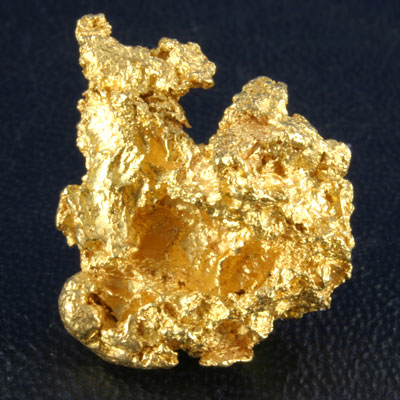 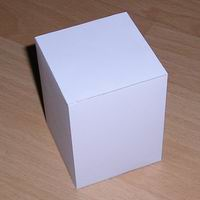 Measuring volume…
Length X Width X Height
Start with a known volume place the irregular shape in and record the difference.
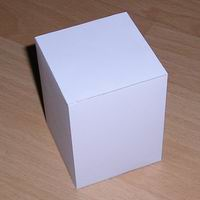 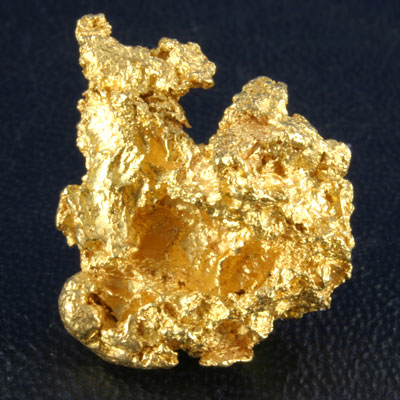 Volume displacement
A solid  displaces a matching volume of water when the solid is placed in water.
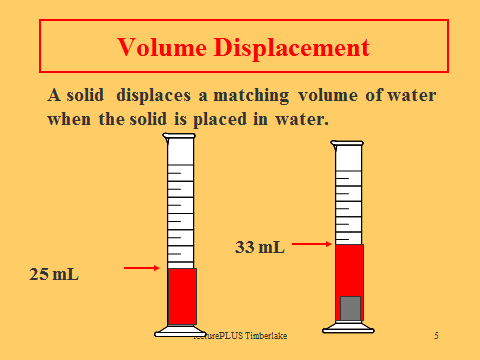 Let’s Practice…
What is the density (g/cm3) of 48 g of a metal if the metal raises the level of water in a graduated cylinder from 25 mL to 33 mL? 
	1)  0.2 g/ cm3     2)   6 g/m3	    3)   252 g/cm3
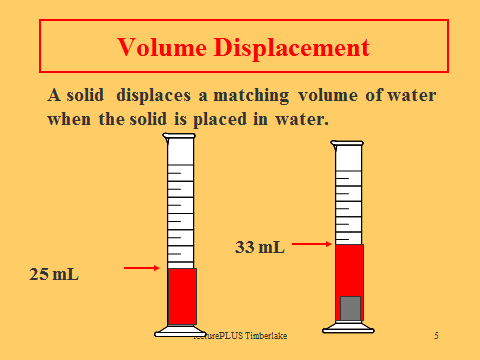